Первые Олимпийские игры
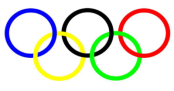 776 г.до н.э.
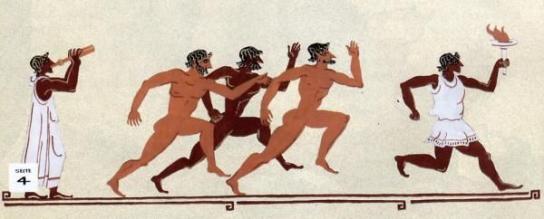 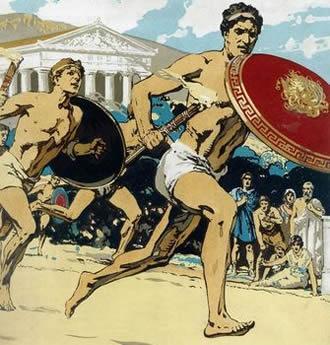 Древняя Греция( Олимпия)
I Олимпийские Игры современности
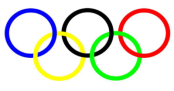 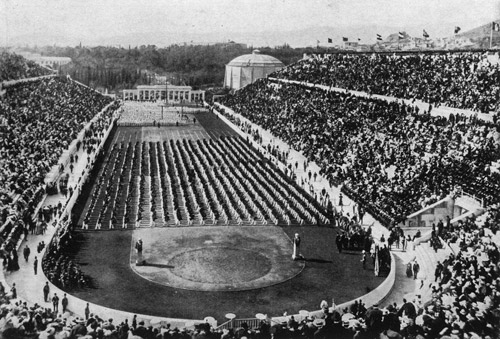 Афины 
1896 год
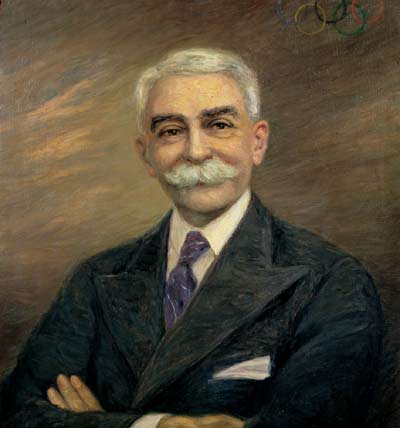 Олимпийский флаг
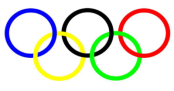 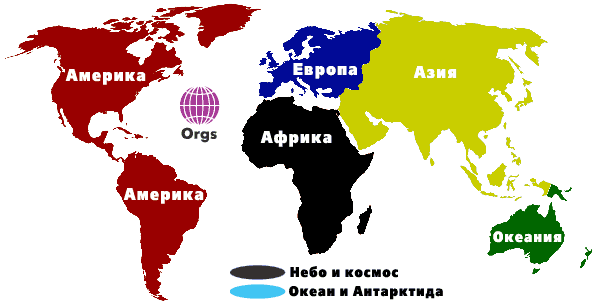 Олимпийский огонь
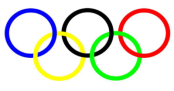 -От солнечных лучей в Олимпии             (Греция) в Храме Аполлона. 
-С 2007 года – эстафета олимпийского огня по всему миру – лучшие спортсмены.
-По городам страны – хозяйки Игр.
-В день открытия Игр факел                                        доставляется в город-Организатор.
-На центральный стадион.
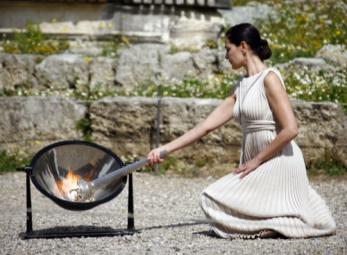 Девиз:
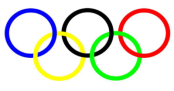 «Быстрее, выше, сильнее»
  «Сitius, 
             altius, 
                    fortius»
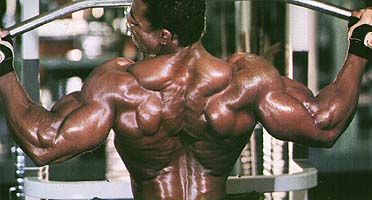 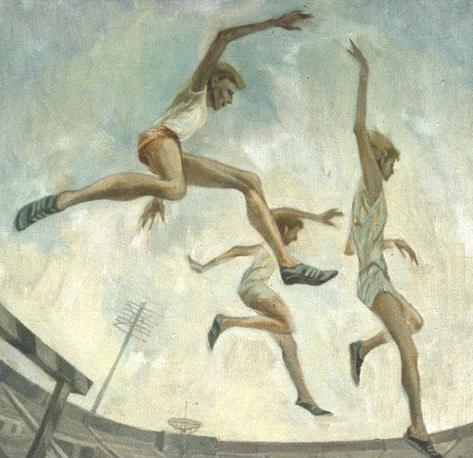 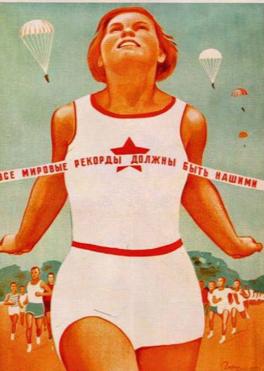 Олимпийские талисманы
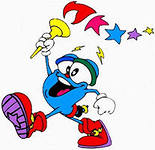 Миссия олимпийского талисмана —          	отразить дух страны-хозяйки                          	    игр, принести удачу спортсменам и 			накалить праздничную 
                               атмосферу
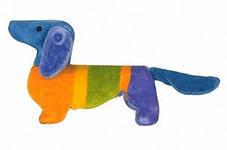 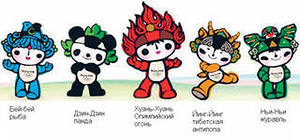 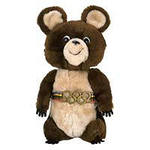 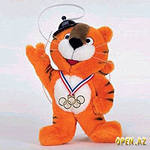 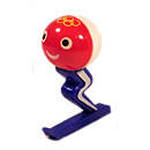 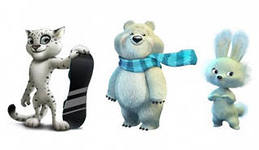 Церемонии
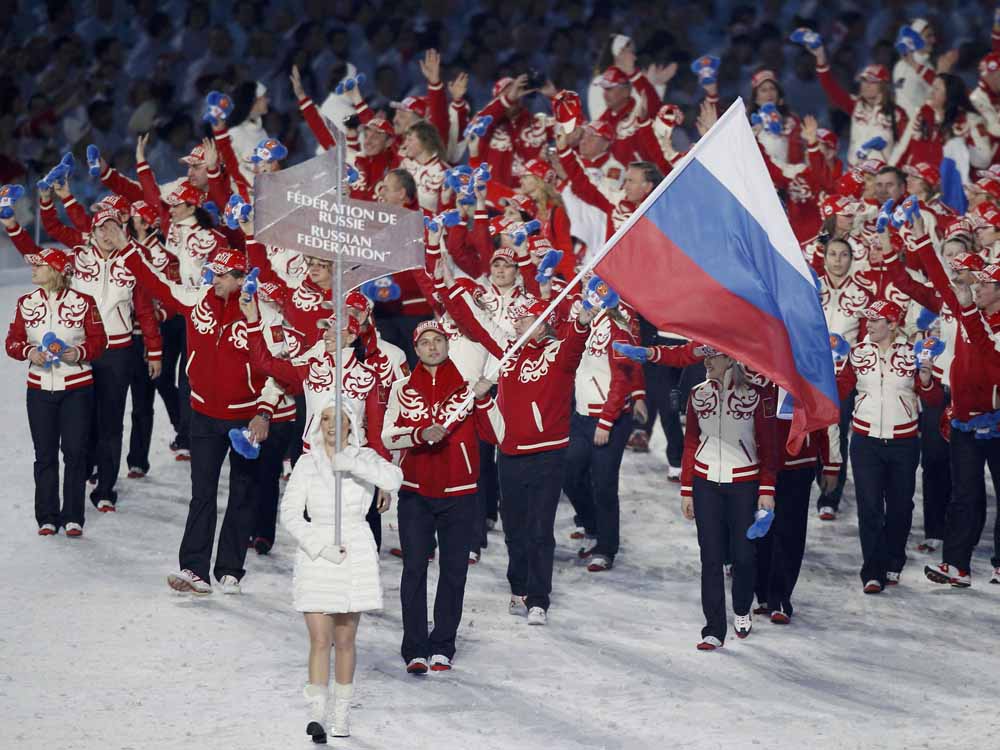 Награждение

                                                                             Закрытие



Открытие
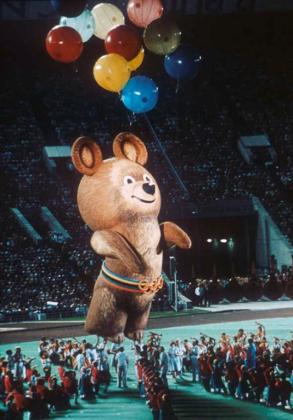 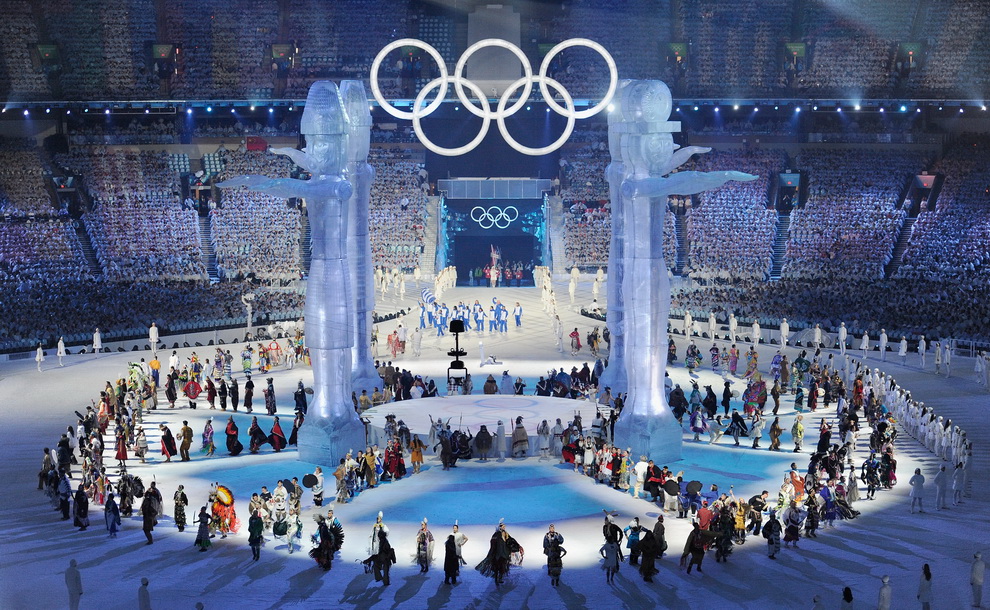 Награждение
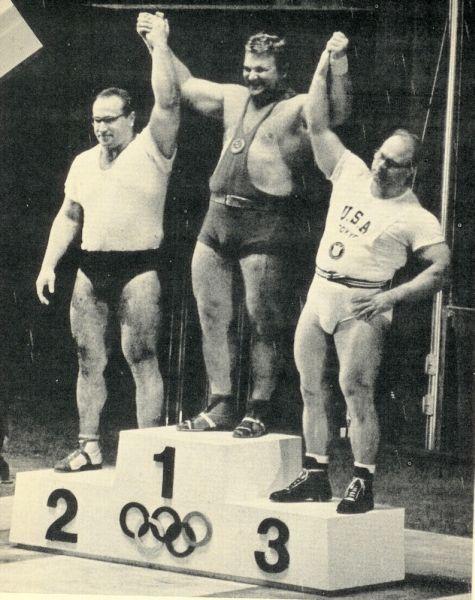 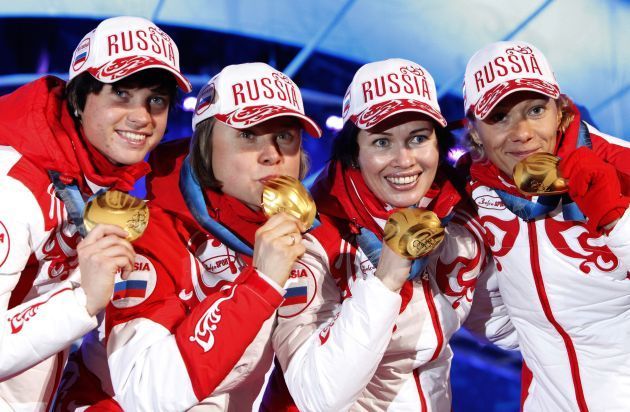 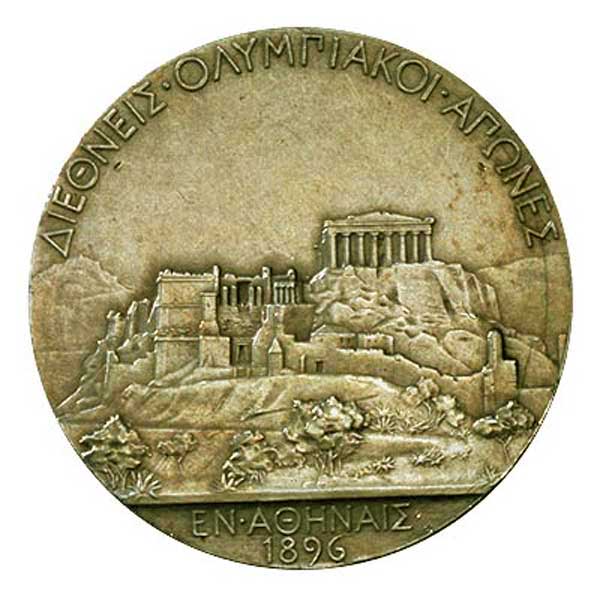 Летние и Зимние Олимпийские Игры
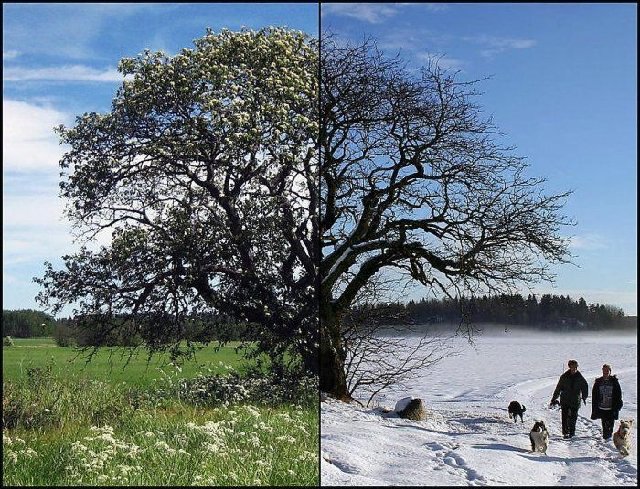 1924 Франция г. Шамони
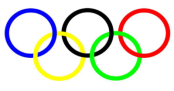 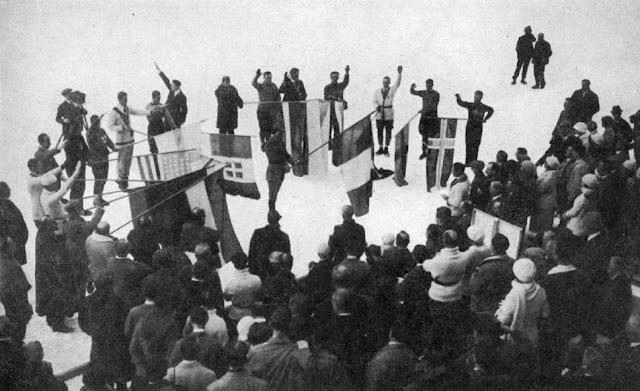